Anonymity, privacy and law
План
Анонимность онлайн
Отслеживание пользователей
Законодательство (GDPR и 152-ФЗ)
[Speaker Notes: https://habrahabr.ru/post/190396/]
Анонимность
Онлайн активность
Сетевая активность
Отслеживание
Аккаунты
Логин
E-mail
Дата рождения
Местоположение
Адрес
IM
Мультиник
IP адрес
Тексты
Стиль
Ошибки
Содержание
Профессиональные термины
Кросс посты
Друзья
Фото - геопозиция
[Speaker Notes: https://www.drive2.ru/b/1132362/]
Деанонимизация
Whois
Поисковики
Сервисы
Поиск людей
Восстановление пароля
Найти друзей/контакты
Просматривали профиль
IM
Банки
Друзья
Сетевая активность
Proxy
SSH
VPN
TOR
I2P
Proxy
HTTP
X-Forwarded-For, HTTP_VIA, HTTP_FORWARDED
Socks
DNS leak
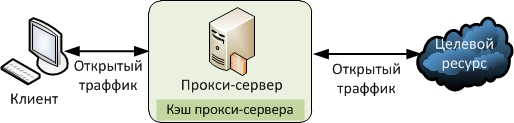 [Speaker Notes: https://web.archive.org/web/20190811080631/https://habr.com/ru/post/190396/]
VPN / SSH
[Speaker Notes: https://web.archive.org/web/20190811080631/https://habr.com/ru/post/190396/
Разрыв соединения VPN - http://practicalrambler.blogspot.ru/2011/05/how-to-block-all-internet-traffic.html]
TOR
[Speaker Notes: https://web.archive.org/web/20190811080631/https://habr.com/ru/post/190396/
https://www.torproject.org/download/download-easy.html.en]
Результаты опроса
Other Networks
I2P
Freenet
GNUNet
Browsers
«Отпечатки» браузера
Активность плагинов
Кеширование
Трекинг (Do Not Track)
[Speaker Notes: https://xakep.ru/2015/01/30/user-web-tracking-howto/
https://habrahabr.ru/post/160129/
https://myshadow.org/browser-tracking]
Tracking Test
[Speaker Notes: https://coveryourtracks.eff.org/]
Social media leak
[Speaker Notes: https://robinlinus.github.io/socialmedia-leak/]
Tracking Test (old)
[Speaker Notes: https://panopticlick.eff.org/]
privacytools.io
VPN providers
Browser
Email providers
Email clients
Search engines
Messengers
[Speaker Notes: https://www.privacytools.io/]
Законодательство
Конституция

Федеральные законы 
№ 149-ФЗ «Об информации, информационных технологиях и о защите информации»
№ 152-ФЗ «О персональных данных»


Уголовный кодекс Российской Федерации 
Глава 28 - "Преступления в сфере компьютерной информации":
статья 272. Неправомерный доступ к компьютерной информации;
статья 273. Создание, использование и распространение вредоносных программ для ЭВМ;
статья 274. Нарушение правил эксплуатации средств хранения, обработки или передачи компьютерной информации и информационно-телекоммуникационных сетей.
[Speaker Notes: https://habr.com/ru/post/470888/
https://habr.com/ru/post/477812/]
Законодательство
Статья 138 УК РФ. Нарушение тайны переписки, телефонных переговоров, почтовых, телеграфных или иных сообщений

Статья 138.1 УК РФ. Незаконный оборот специальных технических средств, предназначенных для негласного получения информации

Постановление Правительства РФ от 12.10.2004 г. № 539 О ПОРЯДКЕ РЕГИСТРАЦИИ РАДИОЭЛЕКТРОННЫХ СРЕДСТВ И ВЫСОКОЧАСТОТНЫХ УСТРОЙСТВ
[Speaker Notes: https://www.zakonrf.info/uk/138/
https://www.zakonrf.info/uk/138.1/
http://54.rkn.gov.ru/directions/allowwork/inconnection/act539/]
GDPR — General Data Protection Regulation
Персональные данные — это любая информация, относящаяся к идентифицированному или идентифицируемому физическому лицу (субъект данных), по которой прямо или косвенно можно его определить.

Предоставляет резидентам ЕС инструменты для полного контроля над своими персональными данными

Сотрудник / клиент
Конфликт с другими законами
[Speaker Notes: https://habr.com/ru/company/digitalrightscenter/blog/344064/]
152-ФЗ (о защите персональных данных)
персональные данные - любая информация, относящаяся к определенному или определяемому на основании такой информации физическому лицу (субъекту персональных данных), в том числе его фамилия, имя, отчество, год, месяц, дата и место рождения, адрес, семейное, социальное, имущественное положение, образование, профессия, доходы, другая информация;
[Speaker Notes: https://www.consultant.ru/document/cons_doc_LAW_61801/
https://www.youtube.com/watch?v=odXIgUYmKEA
https://zakon.ru/blog/2020/05/24/kak_sudy_i_roskomnadzor_rkn_opredelyayut_chto_yavlyaetsya_personalnymi_dannymi_a_chto_net]
Рекомендации
Минимизация данных
Согласие на обработку
Цели
Материалы
Dmitry Boomov - «De-anonymization and total espionage» 
https://www.youtube.com/watch?v=AeKyL7mGAaw

https://habrahabr.ru/post/190396/
https://xakep.ru/2014/09/24/anonimuos-tips/


Defcon 21 - The Secret Life of SIM Cards 
https://www.youtube.com/watch?v=31D94QOo2gY
Домашнее задание
DPI – deep packet inspection
Вопросы?
Спасибо!